Фауна  моего дома
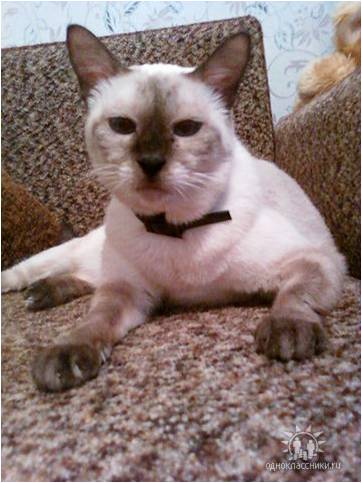 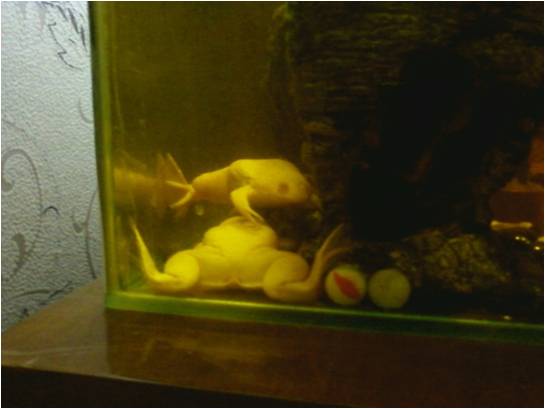 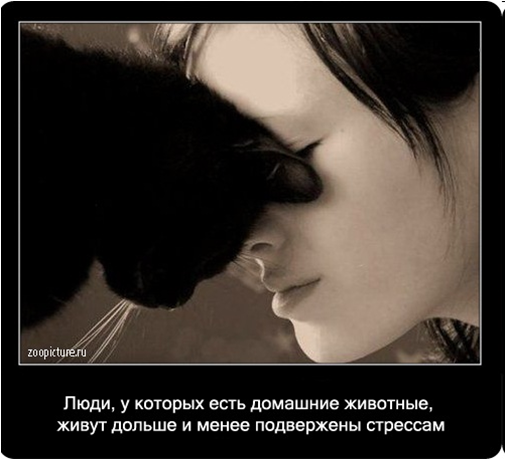 Животные служили человеку не только в декоративных и хозяйственных целях, но были незаменимыми помощниками и защитниками. Также неоспоримо утверждение о том, что животные — лучшие психологи.
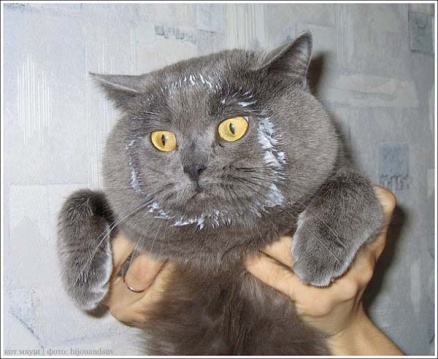 Кошки  делают  приятнее нахождение дома, успокаивают, делают менее  болезненным одиночество, снижают артериальное давление,    нормализуют работу сердца, снимают боли (головную, суставную), способны воздействовать на ранки и травмы, от чего они быстрее заживляются, а так же лечат воспалительные заболевания.
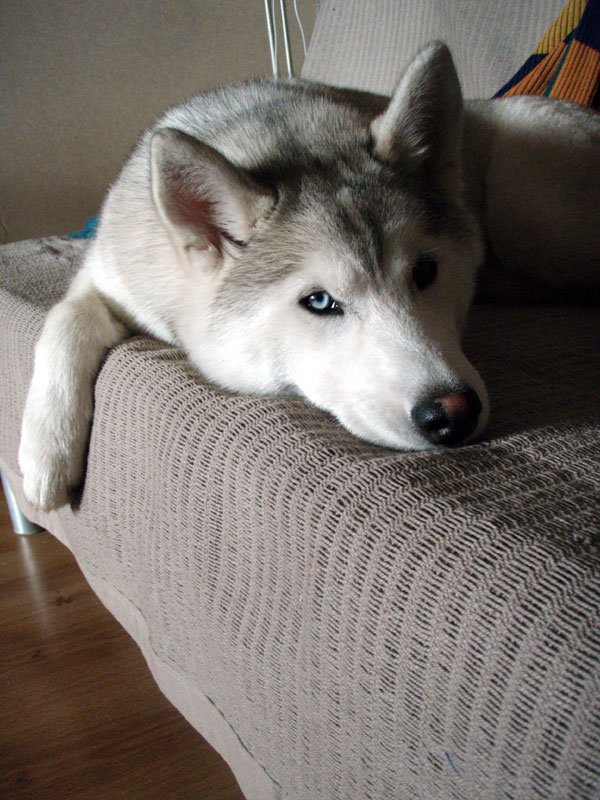 Собака достаточно сильно влияет на человека, причем это влияние носит в основном позитивный характер. Собака лечит на расстоянии. Она может снимать приступы мигрени, восстанавливает человеку душевный комфорт.
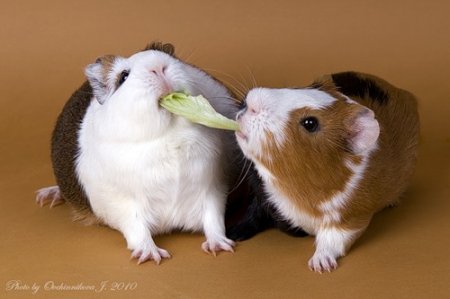 Морские свинки -  хорошие домашние животные, доверчивые и  добродушные. Морских свинок можно приучить откликаться    на кличку. Мурлыкают и издают различные звуки  при поглаживании.
Аквариум - это лучшая альтернатива, если вы  аллергичны на  шерсть собаки  или кошки и вы не  можете завести себе  пушистого зверя. "Когда  вы смотрите на  аквариумных  рыб – это почти  то же, что  прослушивание  музыки.
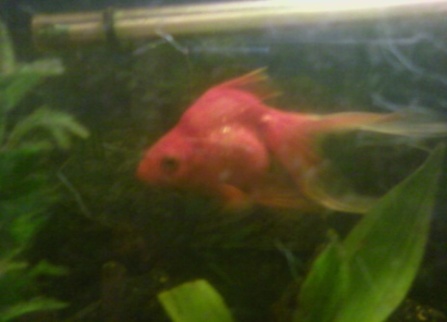 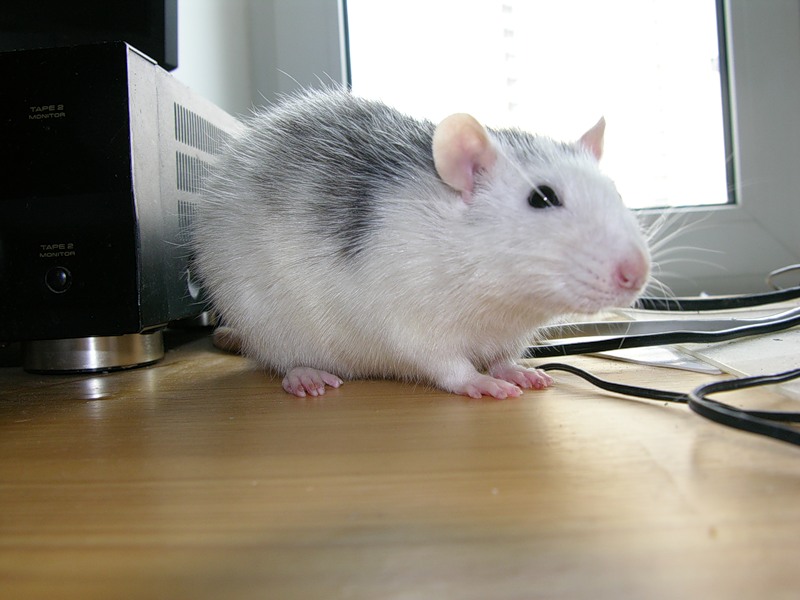 Декоративная крыса - забавные домашние животные со своими манерами, привычками и характерами, за ними очень интересно  наблюдать. Они подарят вам много приятных и веселых минут.
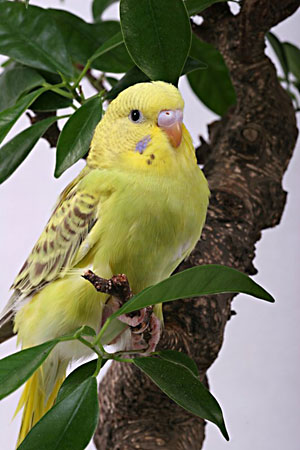 Птицы - друзья человека  на протяжении многих лет, только  сейчас птицы  были признаны за их пользу в воздействии  на здоровье человека.  Если человек смотрит на изображение птиц, у него снижается давление.
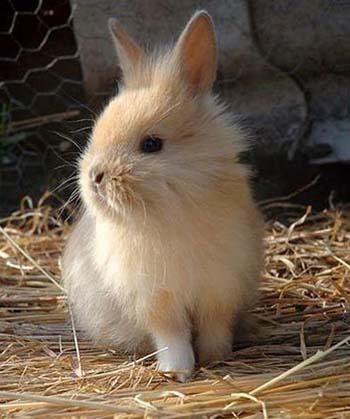 Кролик - очень веселые и симпатичные питомцы
Шиншилла -Не пахнут, любопытные, днем спят, вечером активны. Общительное и милое животное. Легко приручается и 
 даже поддаётся определённой дрессировке.
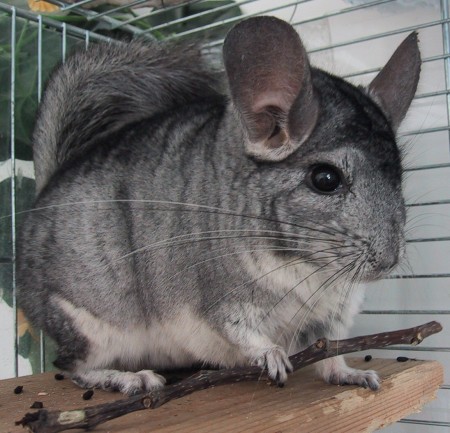 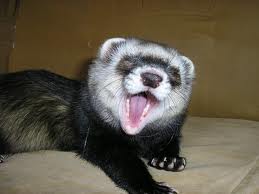 Хорьки  - это типичные "семейные" животные, которые  дружелюбно относятся не только к своему хозяину, но и к семье и друзьям, способное дарить заряд позитива. Зверь легко находит контакт с детьми старше 7 лет и становится им веселым товарищем в играх.
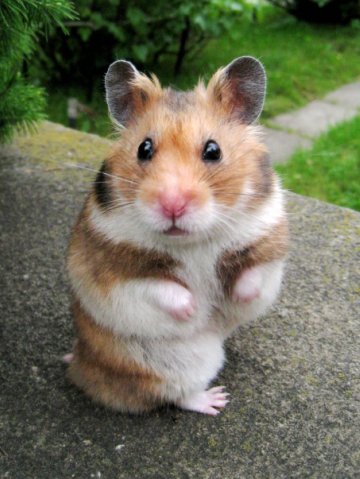 Хомячки - очень подходящий зверек для  домашнего содержания, отличается чистоплотностью, почти полным отсутствием запаха. Любит, когда его берут на руки, и подкупает детей своей привычкой засыпать на руках, когда его гладят.
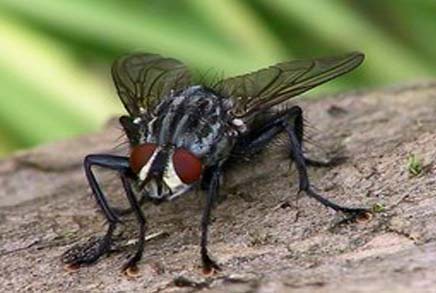 Мухи - наряду с бактериями, мухи могут переносить яйца различных глистов: аскарид, остриц, солитера и др.
Клопы - питаются клопы кровью человека. Своими болезненными уколами клопы чрезвычайно беспокоят человека, лишая его нормального сна и отдыха. Уколы клопа вызывают расчесы и дерматиты.
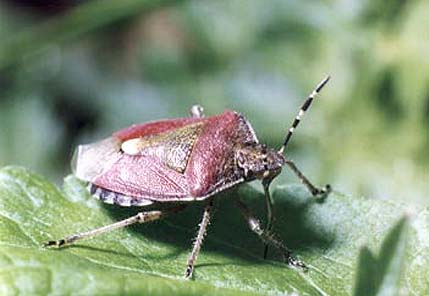 Крысы, мыши причиняют  большой ущерб, портя и поедая    продукты, некоторые материалы (кожи и т. п.), повреждая  помещения и т. д. Являются переносчиками  глистных  и  многих инфекционных заболеваний
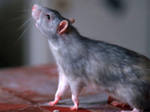 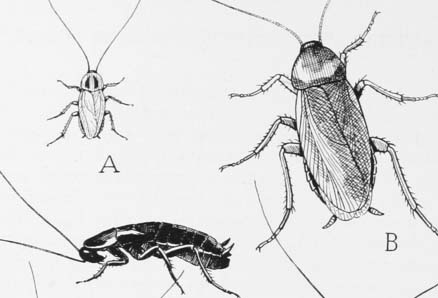 Тараканы  способны распространять  до 30 видов микроорганизмов (возбудителей острых желудочно-кишечных заболеваний, сибирской язвы, холеры, чумы, проказы), до 12 видов простейших и гельминтов (власоглав, лентец широкий, острица). Экспериментально доказана возможность переноса тараканами вирусов полиомиелита, желтой лихорадки, гепатита и ряда других патогенных микроорганизмов.
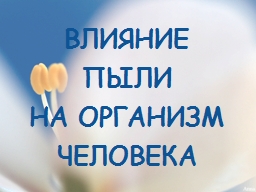 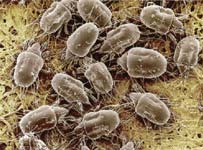 Пылевые клещи - это микроскопические паукообразные, живущие в постельном белье, коврах и мягкой мебели. Отшелушившиеся частички тел мёртвых клещей содержат вещества, которые могут служить причиной возникновения астмы или аллергических приступов у людей с повышенной чувствительностью. Биологический анализ выявил также в образцах пыли опасные для здоровья виды плесневых грибов, их споры и большое разнообразие бактерий
Выводы
Все исследования  имели целью выявить благоприятные и неблагоприятные факторы фауны квартиры и устранить или уменьшить влияние негативных воздействий на здоровье семьи. 
Люди заводят животных в доме ради самих себя. Врачи единодушно отмечают благотворное их влияние на самочувствие хозяев. Животные в доме — это и некоторый риск получить лишние хлопоты с различными  болезнями.